Семейный бюджет
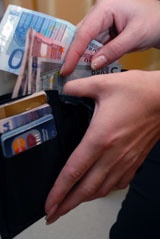 Что такое семейный бюджет ?
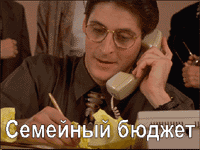 Семейный бюджет представляет собой смету доходов и расходов отдельно взятой семьи за определенный срок. Чаще всего он составляется на месяц и предназначен для контроля за текущими финансовыми делами семьи. Составление семейного бюджета может быть также направлено на более значимые цели. Например, на то, чтобы выкроить средства на поездку в отпуск или крупную покупку.
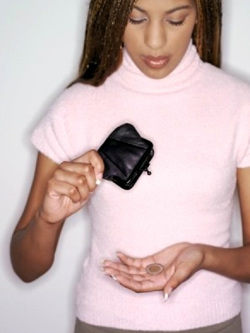 Функции семейного бюджета
Основной функцией семейного бюджета является сбалансированное распределение доходов и расходов, так как расходы, производимые за месяц, не должны быть меньше доходов, получаемых вашей семьей за тот же самый период.
К другим функциям семейного бюджета относятся его планирование (вы думаете о будущем и планируете свои финансы, распределяете их трату по мере необходимости) и анализ (вы анализируете то, сколько вы потратили, делаете вывод о том необходимы ли были эти траты, или они оказались бесполезными, повторите ли вы в следующий раз покупку или откажетесь от нее). 
Бюджет выполняет также ограничительную, или контрольную, функцию, так как заставляет задуматься над тем, какую сумму денег можно потратить, а какую — нет. С помощью бюджета вы регулируете свои доходы и, главное, — расходы, а он, соответственно, выполняет регулирующую функцию.
Способы ведения семейного бюджета
В наш век высоких технологий кажется не совсем целесообразным тратить кучу времени и изводить множество бумаги на таблицы и подсчеты. Можно найти множество помощников: от мобильного телефона до специализированных компьютерных программ, специально предназначенных для этих целей.
Мобильный телефон:
Сегодня ко множеству функций мобильных телефонов прибавился еще и учет ежедневных и ежемесячных трат. От вас требуется лишь вносить цифры в ячейки готовой таблицы. Одним из главных минусов можно считать то, что эта функция удобна скорее для одного человека, чем для целого семейства.
Персональный компьютер:
Даже без специальных программ можно вести учет семейного бюджета на персональном компьютере. Для этого достаточно элементарного знакомства с программой Excel. Существует огромное количество программ разной степени сложности и с различной структурой. Самые сложные могут сами совершать регулярные платежи, в определенный день переводя деньги с вашего банковского счета.
Способы ведения семейного бюджета
Крупные покупки.
Прежде всего, нужно сказать, что любая покупка на сумму, существенную для вашего бюджета, должна быть запланирована заранее. Нужно обратиться к своим доходам и проанализировать, сколько денег можно потратить без ущерба для общего хозяйства. Если этой суммы мало, то придется экономить, т. е. сократить некоторые расходы, а некоторые и исключить вовсе, если они не слишком важны. 
Если же накопленных за прошлые месяцы денег достаточно для этой покупки, то сильно торопиться тоже не стоит. Семейная “копилка” никогда не должна полностью опустошаться, ведь в ближайшее время может появиться потребность в этих деньгах на гораздо более важные цели. Тогда придется брать в долг.
Кредит.
Если от задуманной покупки нельзя отказаться, можно оформить кредит. В последнее время это достаточно популярно. Но прежде, чем согласиться на кредит нужно опять же ознакомиться со своим бюджетом и реально оценить, сможете ли вы выплачивать его в соответствии с условиями договора.
О кредите нужно знать несколько важных вещей. Во-первых, заплатить придется на порядок выше реальной стоимости приобретенной вещи. Во-вторых, условия кредитования не везде одинаковы и придется ознакомиться со многими тонкостями этого процесса. И, в-третьих, при оформлении кредита на крупную сумму банку понадобятся некоторые документы: паспорт, справка о заработной плате и т. д. Впрочем, кредитование выгодно банкам и они стремятся максимально облегчить процедуру получения кредита.
Баланс доходов и расходов
Доход должен быть либо больше расходов, либо 
приравнен к ним
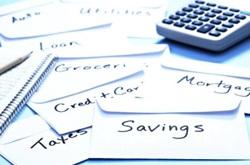 Факторы формирования семейного бюджета
Возрастной состав семьи:
Если в семье есть маленькие дети, им постоянно необходимо покупать новую одежду и обувь, следовательно, расходы такой семьи увеличиваются. Дети постарше могут иногда зарабатывать. Однако доходы эти незначительны и нерегулярны, поэтому не могут участвовать в бюджете аналогично доходам взрослых.
Экономические факторы:
Экономические факторы — это размер заработной платы, дополнительные источники дохода, в том числе, доход от акций, проценты по другим ценным бумагам, доход от ренты, аренды, продажи имущества.
Количественные факторы:
Следующим фактором формирования бюджета вашей семьи является количество членов семьи. Если ваша семья состоит из пяти человек, а работает один, да к тому же его заработная плата оставляет желать лучшего, то, соответственно, доход на одного члена семьи будет недостаточным.
Уровень дохода:
Как мы уже говорили, все наши расходы зависят от уровня нашей жизни. Чем выше уровень жизни, тем больше хочется облегчить свой быт — купить дорогостоящую бытовую технику,  обновить и расширить гардероб, носить более дорогую и стильную обувь. Редко кто может справиться с соблазнами, возникающими на его пути, особенно когда в кошельке не совсем пусто. А к хорошему привыкнуть гораздо легче, чем к плохому.
Основы планирования бюджета (доходы)
Заработная плата 
Доходы от собственности
Социальные выплаты
   (стипендии, пособия, пенсии)
Иные источники дохода
    (% от вклада в банке, подарки, 
     доходы от инвестиций)
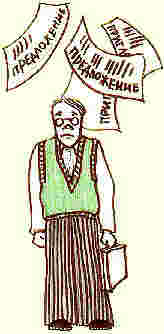 Семейный бюджет (экономия)
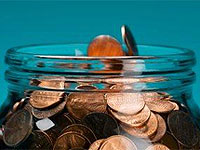 Отказ от лишних расходов
Отказ от излишних вещей
Отказ от задолженностей
Духовное развитие
Питание
Расходы на жилье
Коммунальные платежи
Налоги
Страхование
Семейные расходы
Хозяйственные расходы
Личные расходы
Расходы на транспорт
Сбережения
Расходы на образование
Отдых и развлечения
Вредные привычки
Рождение ребенка
Домашние животные
Долги